PENDEKATAN BUDAYA
Iklim organisasi
Budaya oeganisasi
1.
Iklim Organisasi
Pengertian, Dimensi, Faktor
Iklim organisasi adalah sebuah konsep yang menggambarkan suasana internal lingkungan organisasi yang dirasakan anggotanya selama mereka beraktivitas dalam rangka mencapai tujuan organisasi. (Davis dan Newstrom, 2000)
3
Dimensi Iklim Organisasi (Steers)
4
Faktor yang Mempengaruhi Iklim Organisasi
5
2.
Budaya Organisasi
Pendekatan, Perspektif, Alternatif, Model Schein, Metode
“Setiap organisasi memiliki cara sendiri dalam melakukan apa yang dilakukannya dan cara berbicaranya tentang apa yang dilakukannya”
(Pacanowsky dan O’Donnell-Trujillo )
7
Pendekatan Budaya
8
Perspektif Budaya
Organisasi yang berhasil dapat diidentifikasi dari budaya mereka
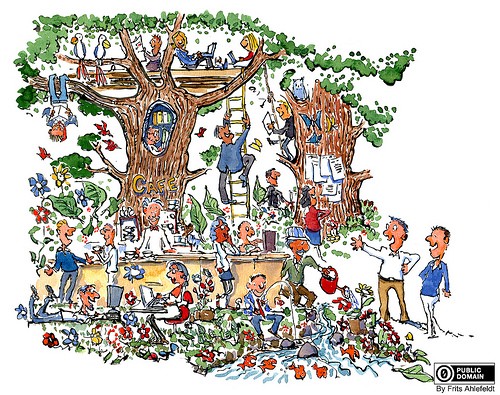 9
Deal and Kennedy’s “Strong Cultures”
Empat Komponen Kunci
10
Peters and Waterman’s “Excellent Cultures”
11
Peters and Waterman’s “Excellent Cultures”
12
Kelemahan 2 Perspektif
13
Alternatif Pendekatan Budaya
14
Budaya Organisasi Rumit
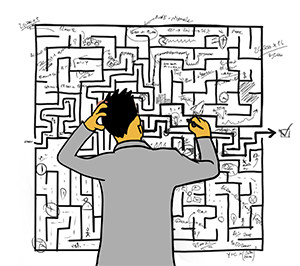 15
Budaya Organisasi Tercipta
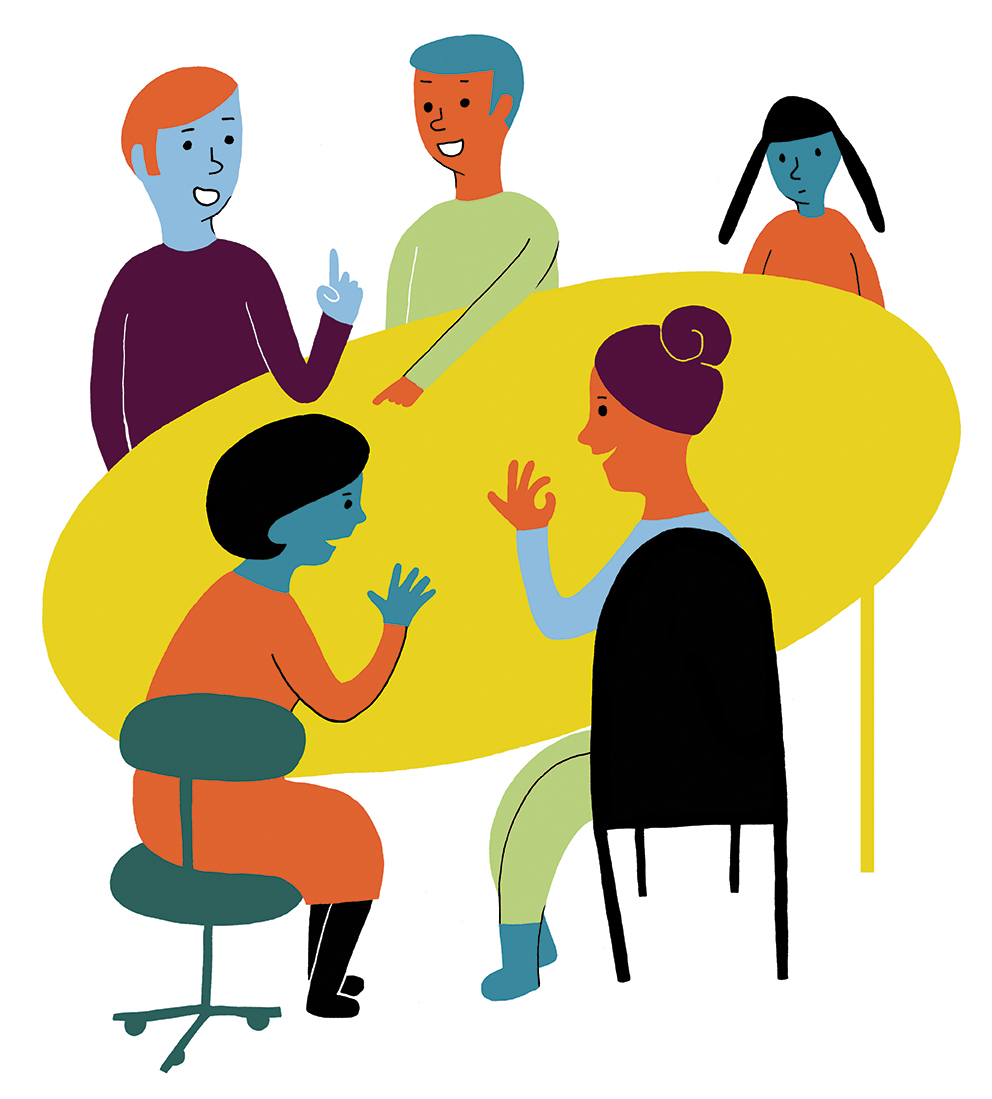 16
Budaya Organisasi Tercipta
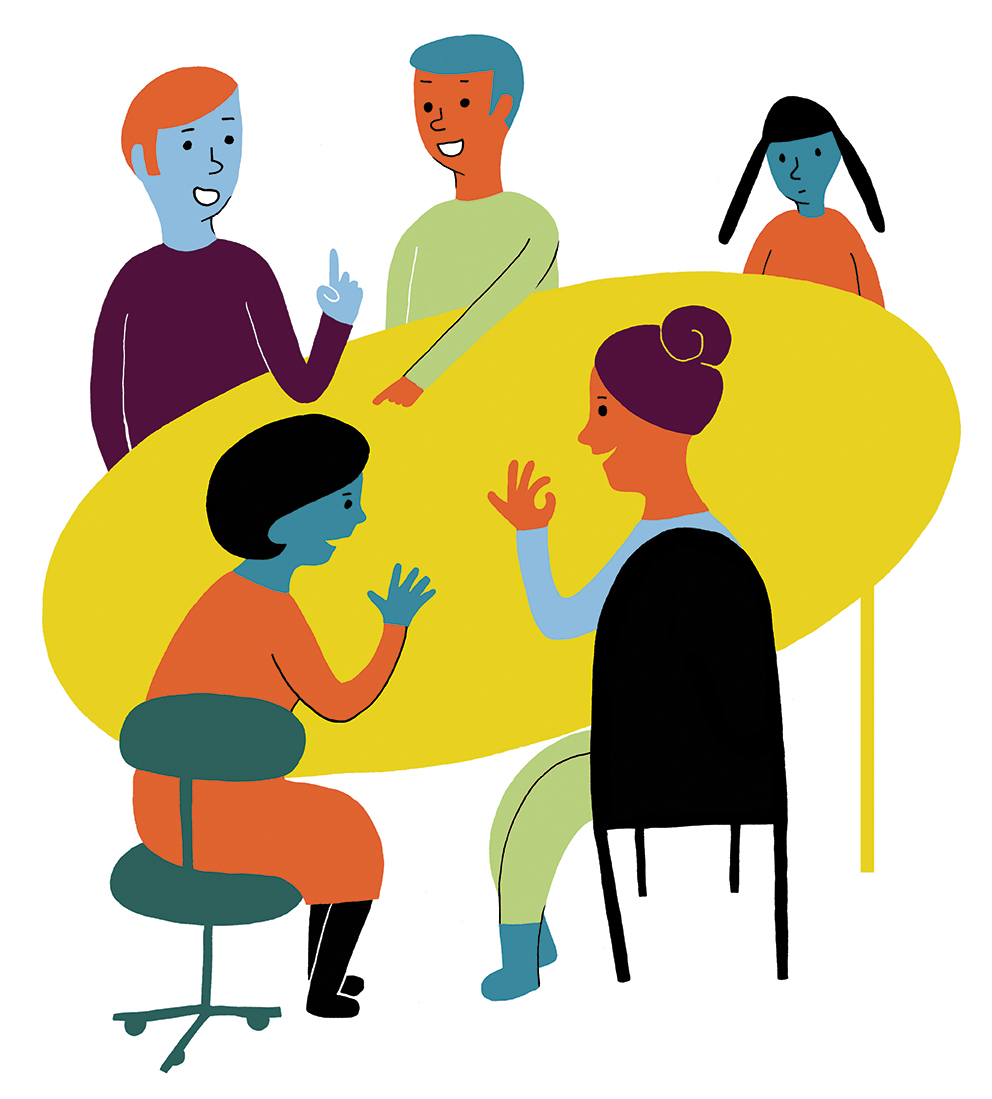 17
Budaya Organisasi Tidak Tunggal
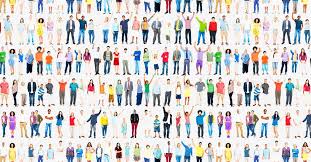 18
Budaya Organisasi Sering Ambigu
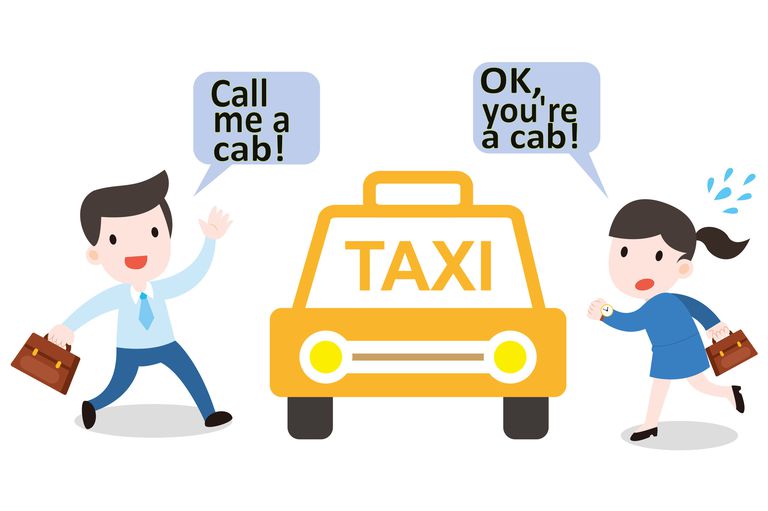 19
Model Budaya Organisasi Schein
20
Definisi Budaya Schein
21
Definisi Budaya Schein
22
Model Budaya Schein
23
Model Budaya Schein
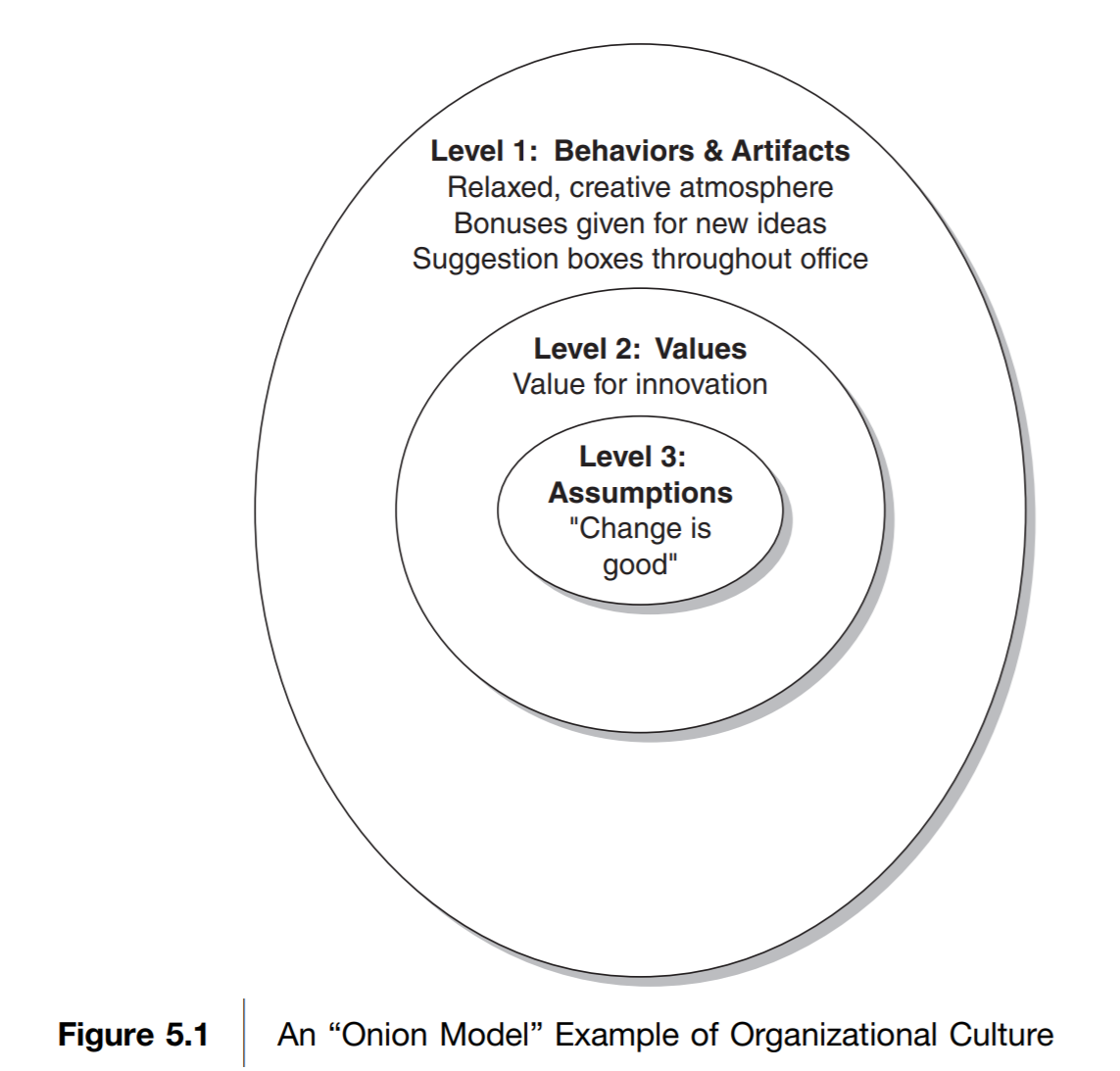 24
METODE PENELITIAN BUDAYA ORGANISASI
25
Thanks!
Any questions?
You can find me at:
dewi.silvia@upj.ac.id
26